Amor als altres en tota circumstància
amb Etty Hillesum
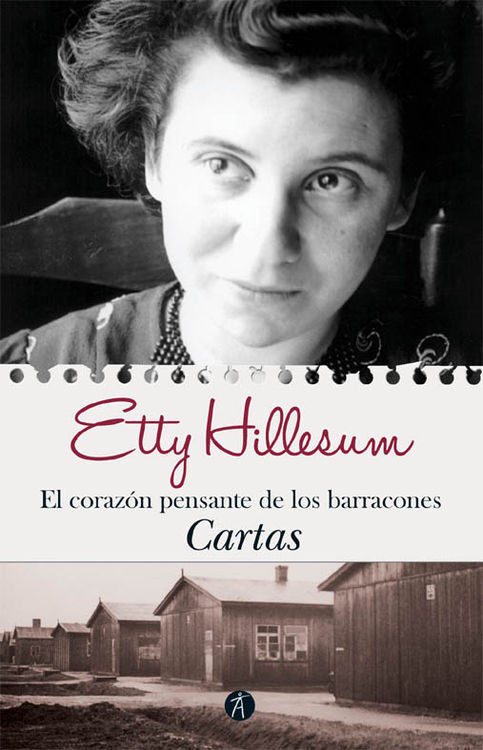 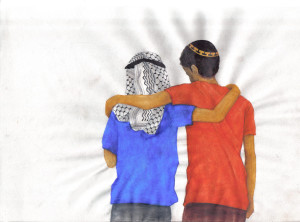 Diumenge 22 ABRIL
Oratori Centre Borja
19:00:trobada i salutacions
19:30:inici pregària
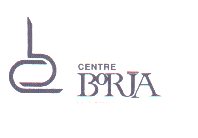